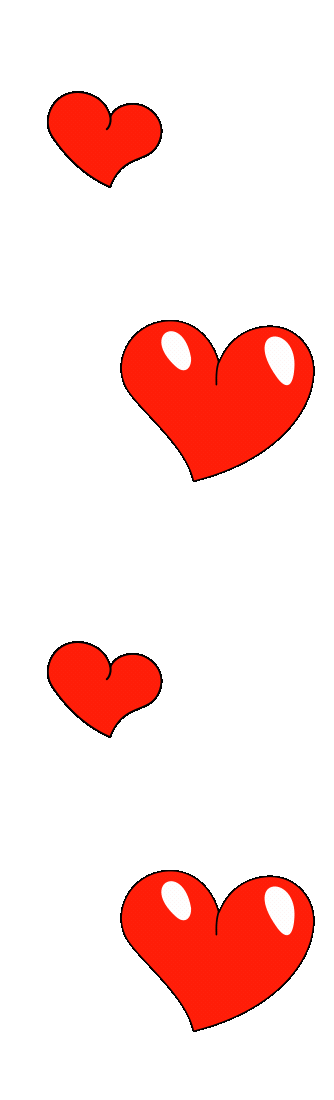 KAYLA’S
ADLERIAN LIFE
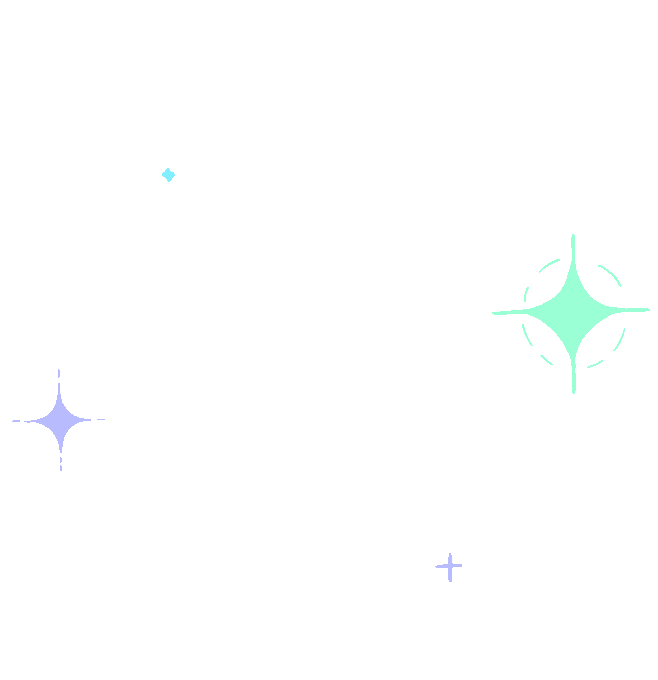 “Follow your heart, but take your brain with you.” Alfred Adler
By: Kayla Newkirk, MSED
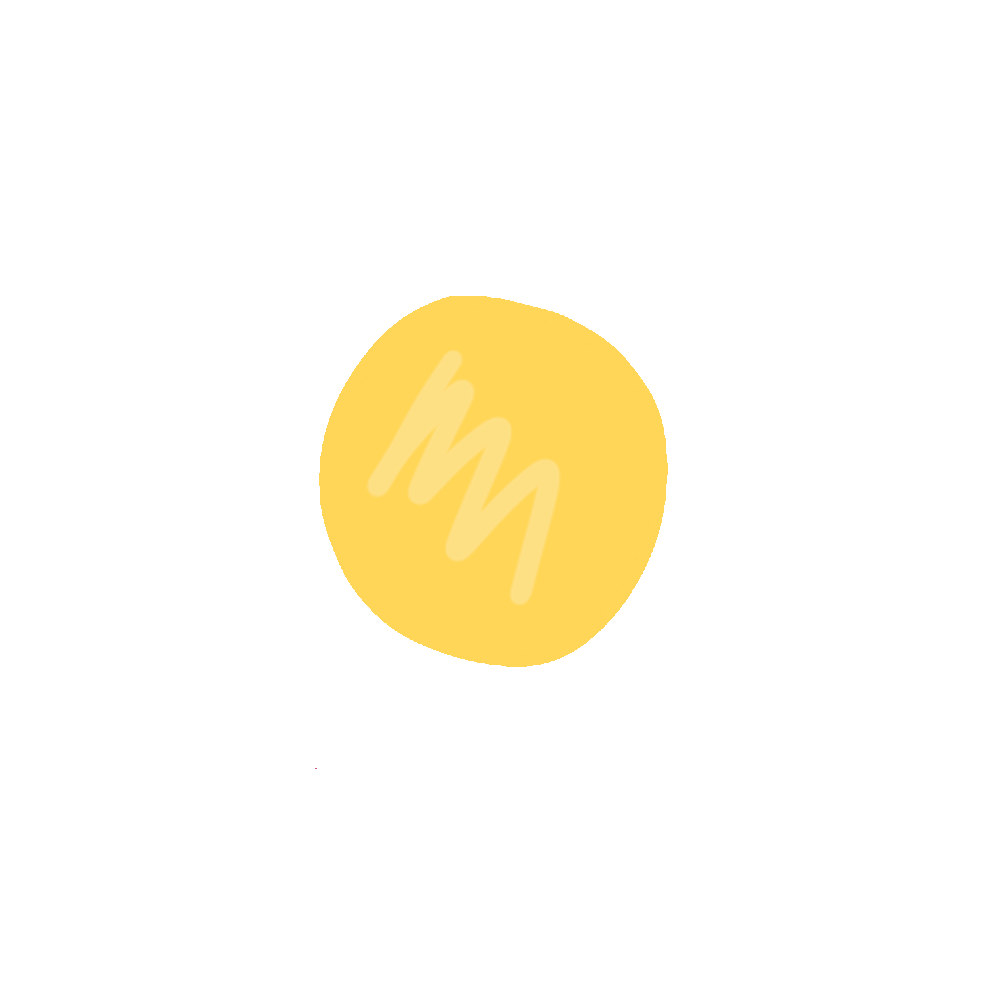 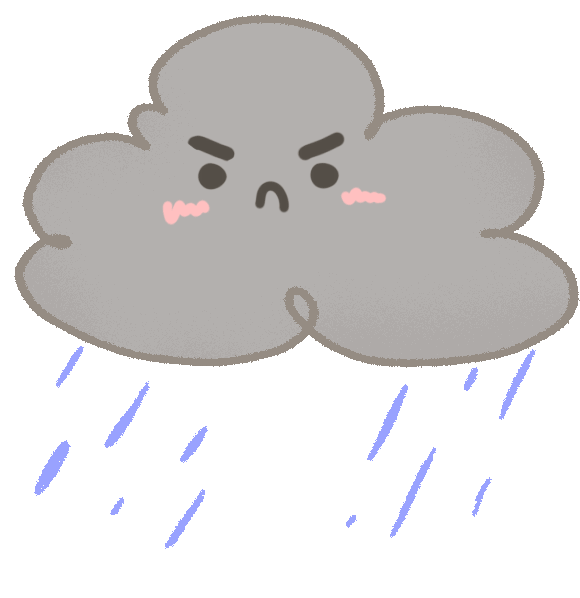 OVERVIEW
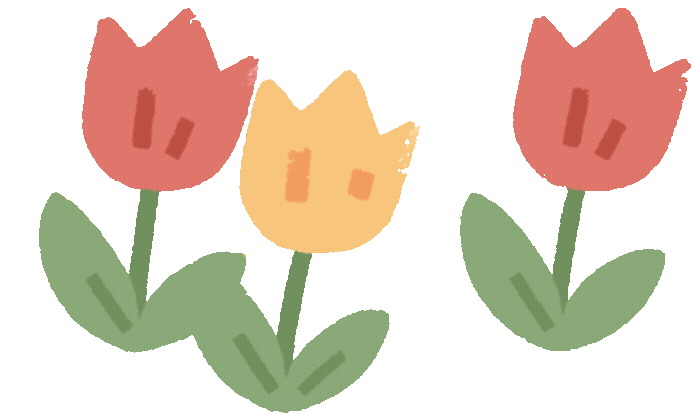 Introduction
Why Adlerian?
Adlerian Life Overview
Client Presentation
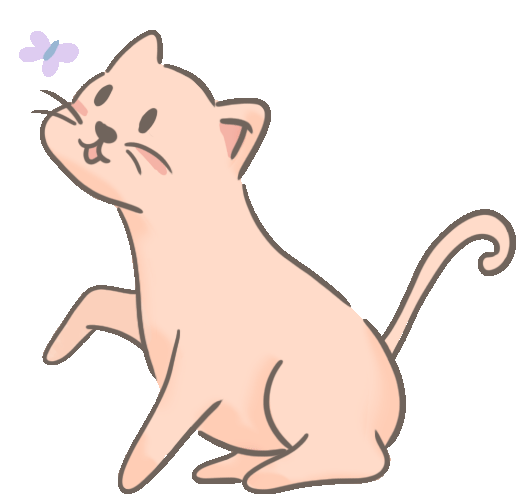 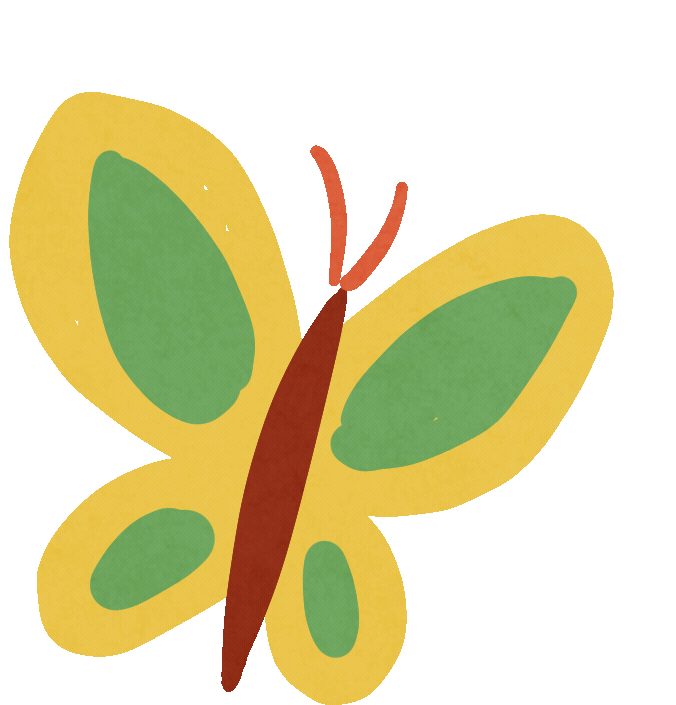 ADLERIAN
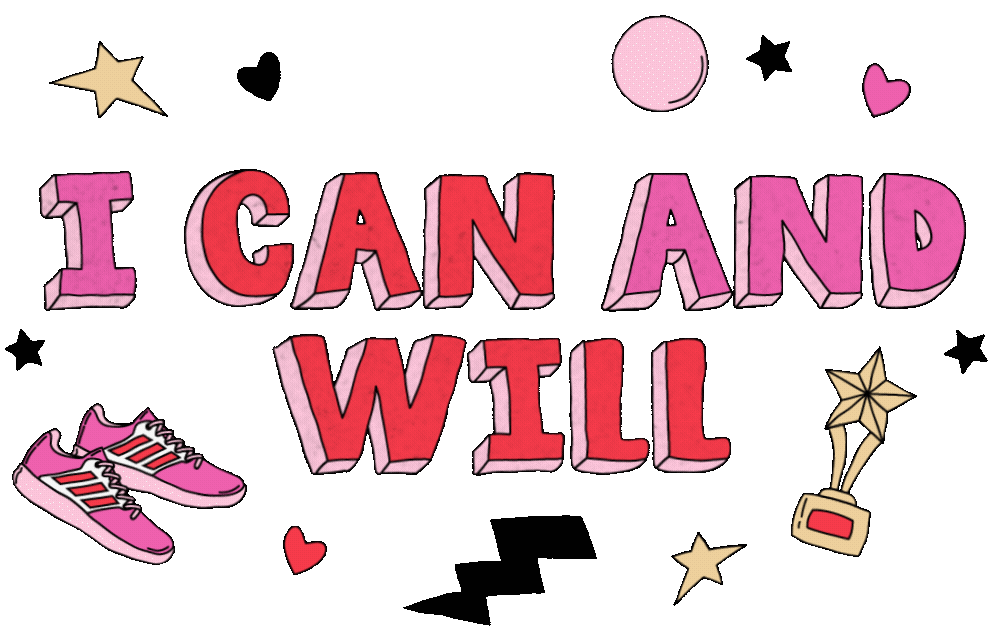 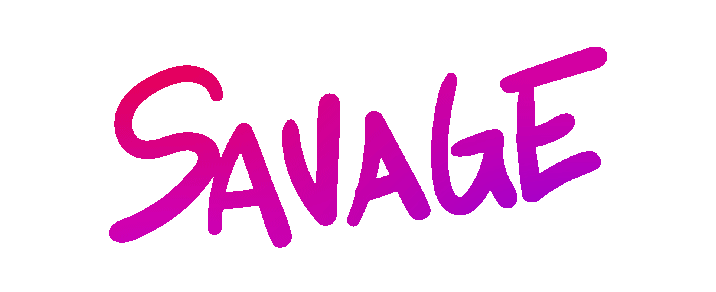 ASPIRATIONS
I use Adlerian Theory because this theory chose me before I could find it. 

As I transitioned into adulthood, I was lost in my own unhealthy thoughts and behaviors. My life changed the day that my perception of how much autonomy I truly must create and chase my own goals through personal motivation. My personal responsibility drives me to achieve great things and allows me to give back to the multitude of communities that I love to be a part of.
Alfred Adler
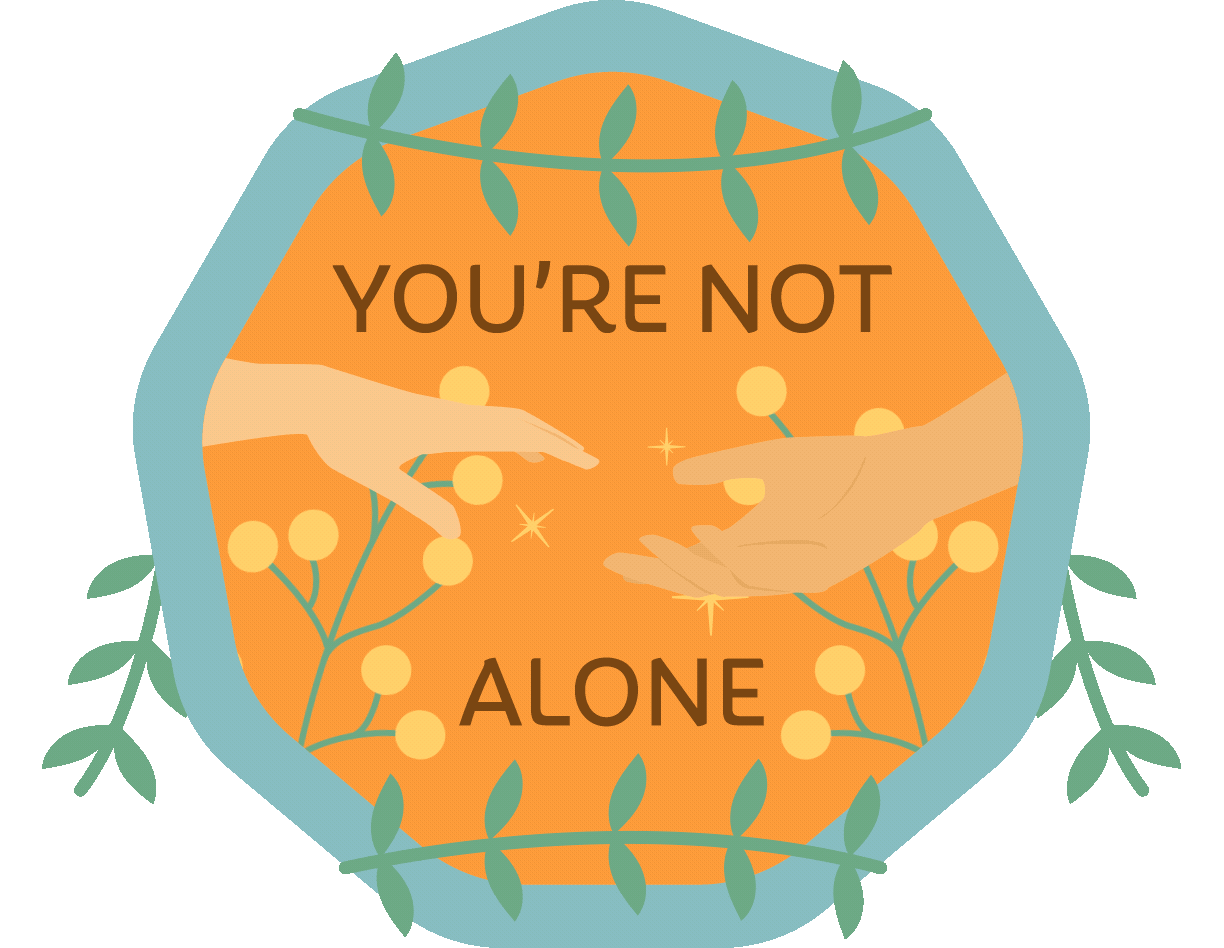 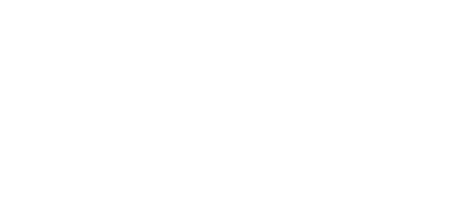 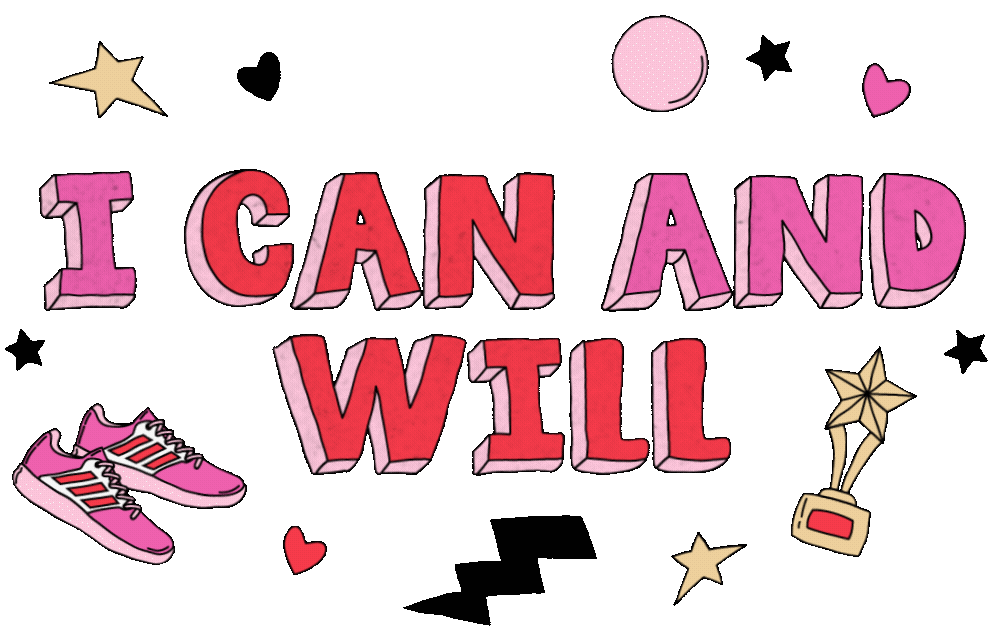 ADLERIAN
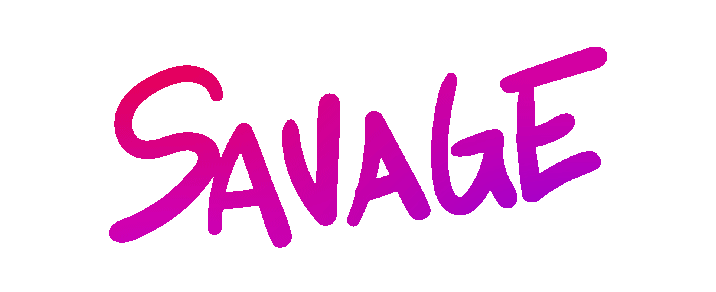 ASPIRATIONS
Other reasons that I am an Adlerian:
Socialization 
Egalitarianism 
Personal responsibility and autonomy
Emphasis on family of origin and birth order
Giving back to the community or world before myself or I could become inherently selfish 
People are not born with being “good” but can be later in life with healthy mindset and goals 

Super interesting commonalities:
I am also horrible at math and was told to focus on other studies until I “needed” math!
Rules do not bind me; they guide me 
I was also hit by a car as a child! (Age 7 for me, Age 5 for Adler)
Alfred Adler
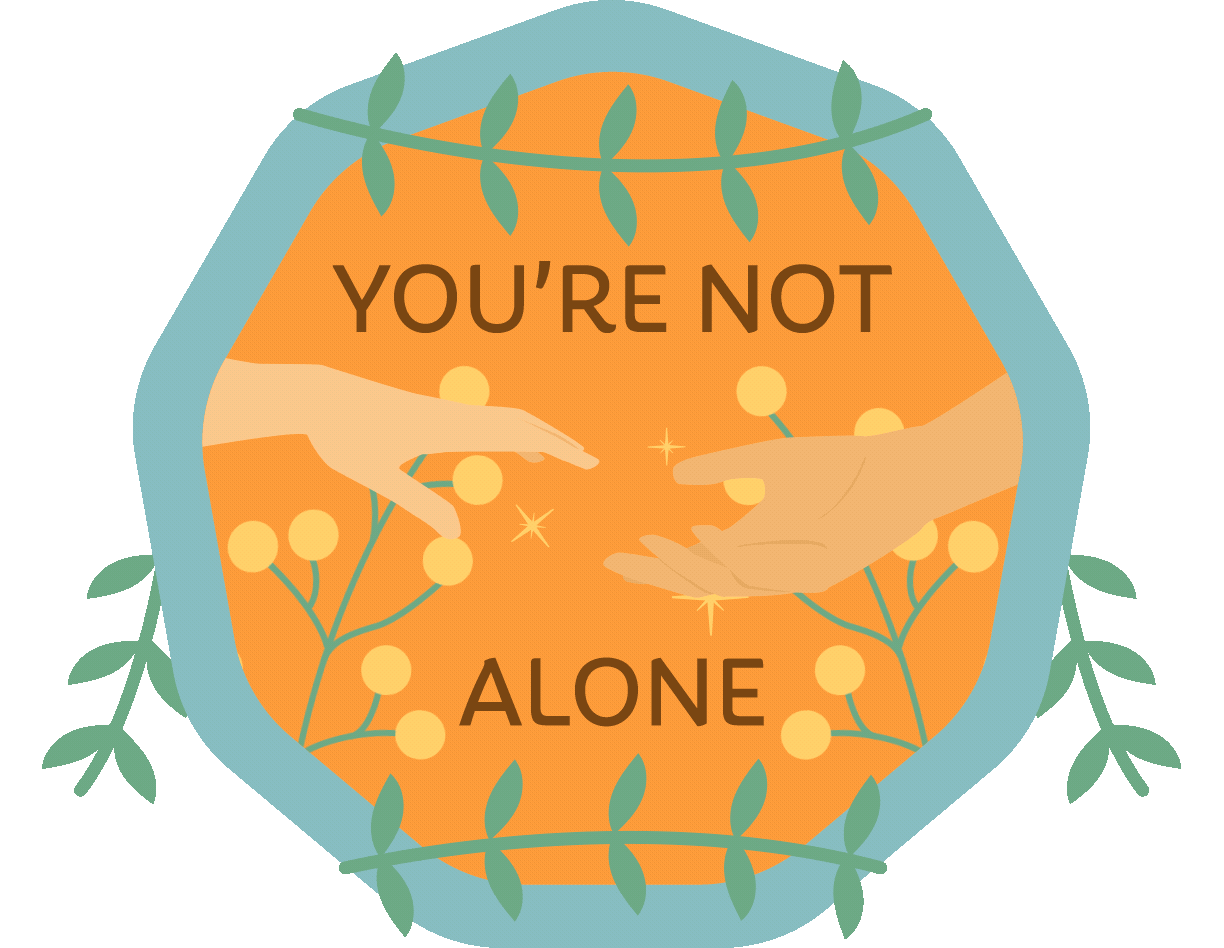 INTRODUCTING
Kayla Marie (Cordone)Newkirk
FAMILY OF ORIGIN
Meet the Cordones
Family of consisting of:

Shannon (mom)
Joel (dad)
Megan (older sister)
AJ (twin brother)
Me
2
BIRTH
ORDER
Fun facts:

My sister Megan is two years older than us 
She now lives in Virginia with her husband and two children 
Our birth orders match the psycholoigcal birth order
#TWINNING
Meet the Twinners
Fun Facts:

AJ is 7 minutes older
He is the only boy in our family 
He is the complete opposite of me! (height, interests, intelligence, lifestyle, etc.)
We had our own secret language growing up until the age of 6 or so
We were separated a lot in school in fear of not being social with other kids
We have lived in different states twice as adults, but still stay in touch
We have a matching tattoo! (Have you seen it?)
EARLY
RECOLLECTIONS
MY PERSONALITY PRIORITY
Total Mastery
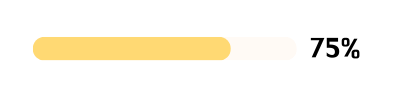 Status :
In Progress
Achieved
[Speaker Notes: https://www.youtube.com/watch?v=_pNKlE0xj14&embeds_referring_euri=https%3A%2F%2Fhubblecontent.osi.office.net%2F&source_ve_path=Mjg2NjY&feature=emb_logo]
LIFE TASKS
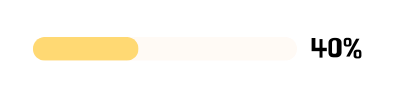 Status :
Achieved
In Progress
Total Mastery
Clinical Tape
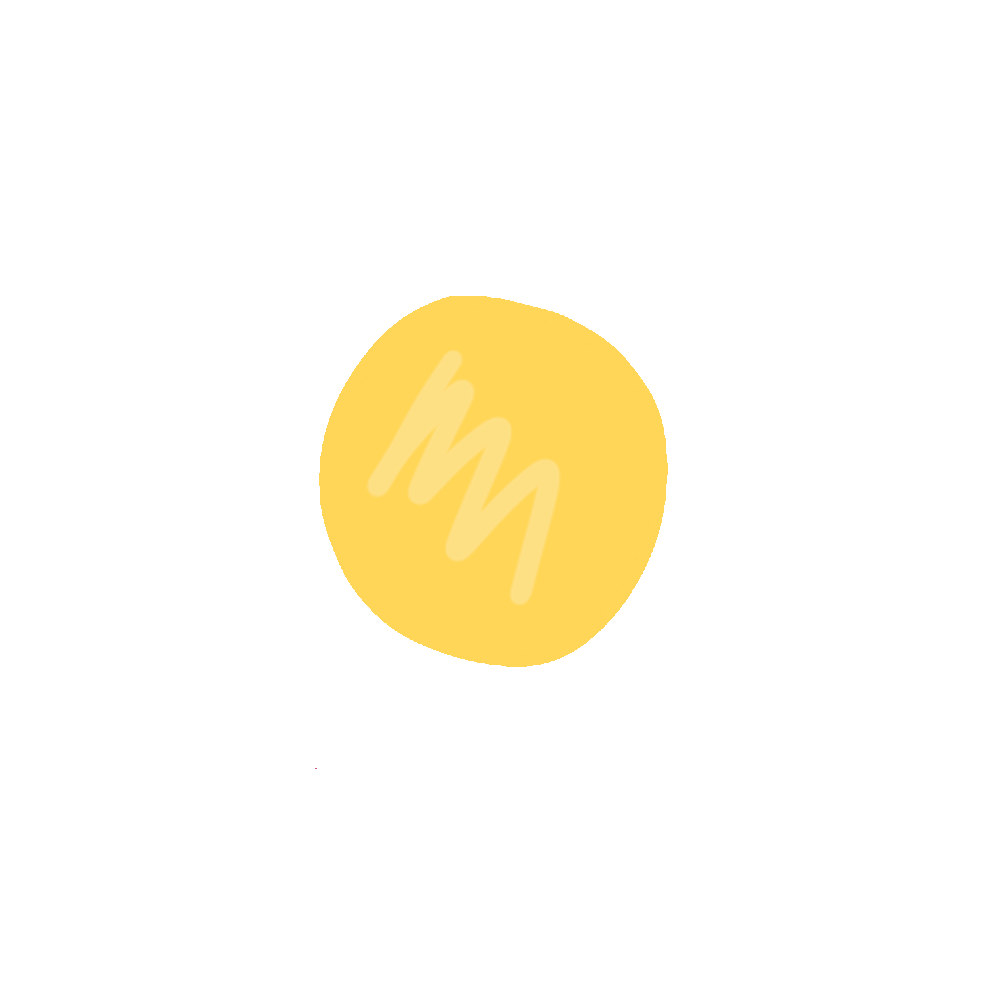 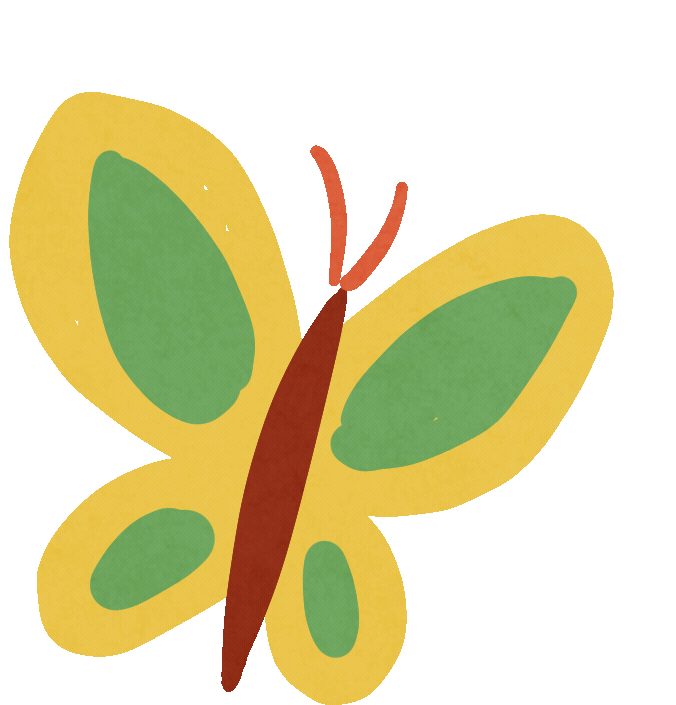 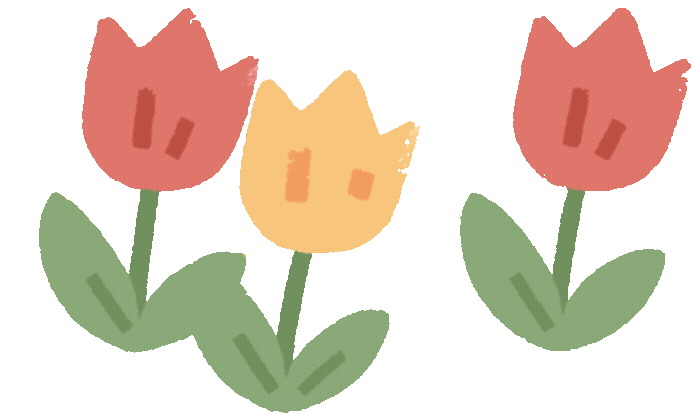 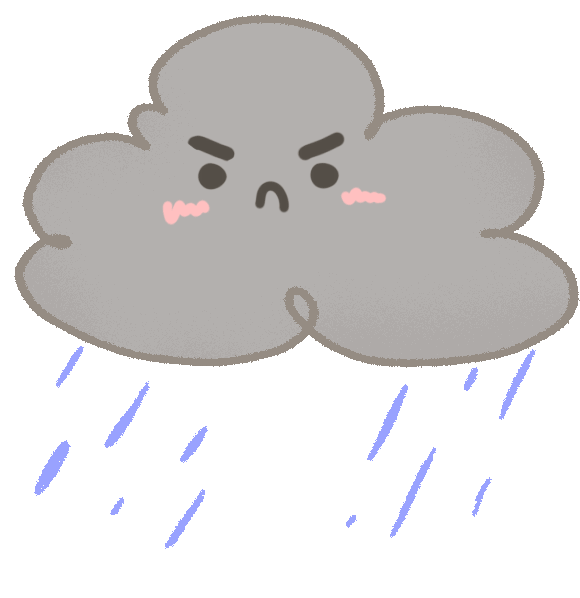 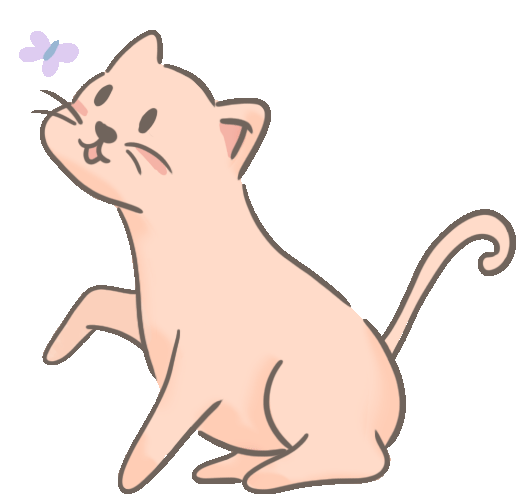